RF2PIXEL RF camera – for Search & rescue fast  and accurate victims mobile localization
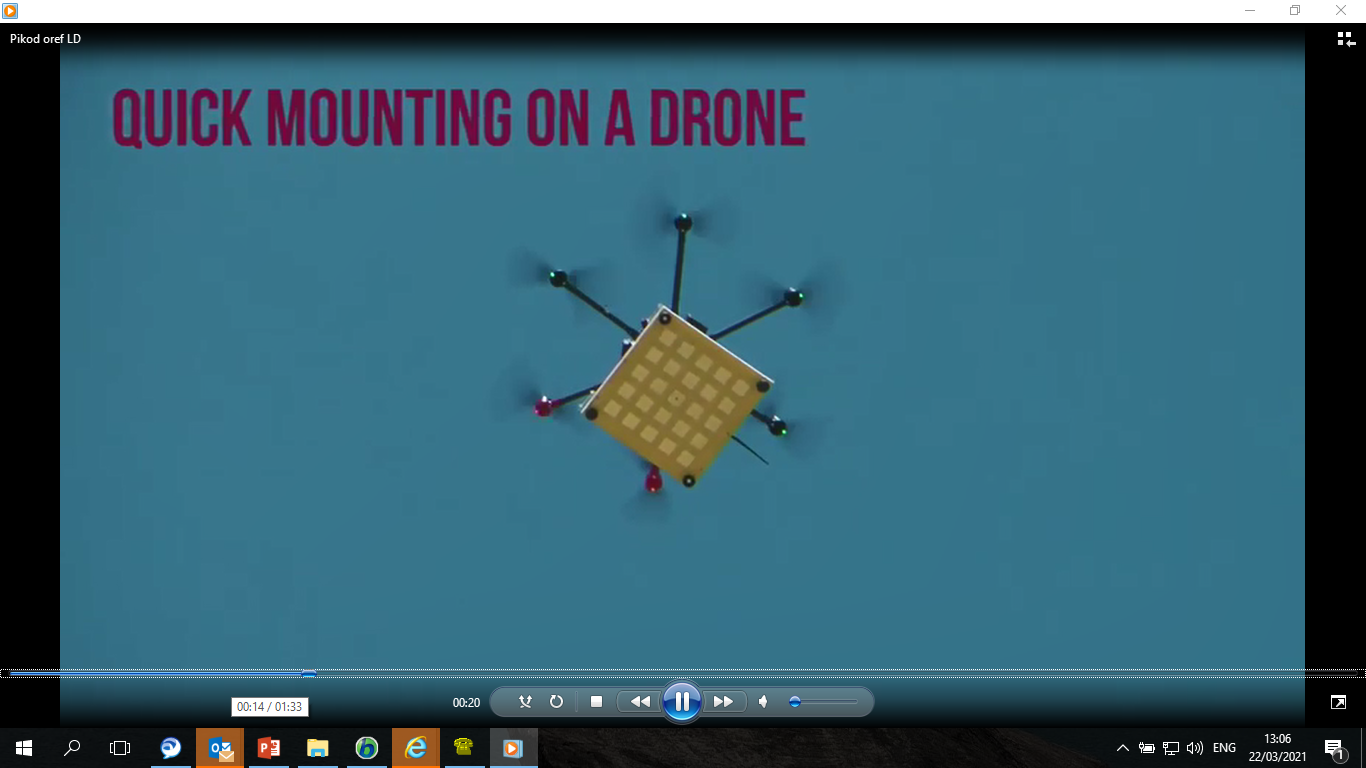 SMI2G 2022,  16-17 May 2022, Brussels
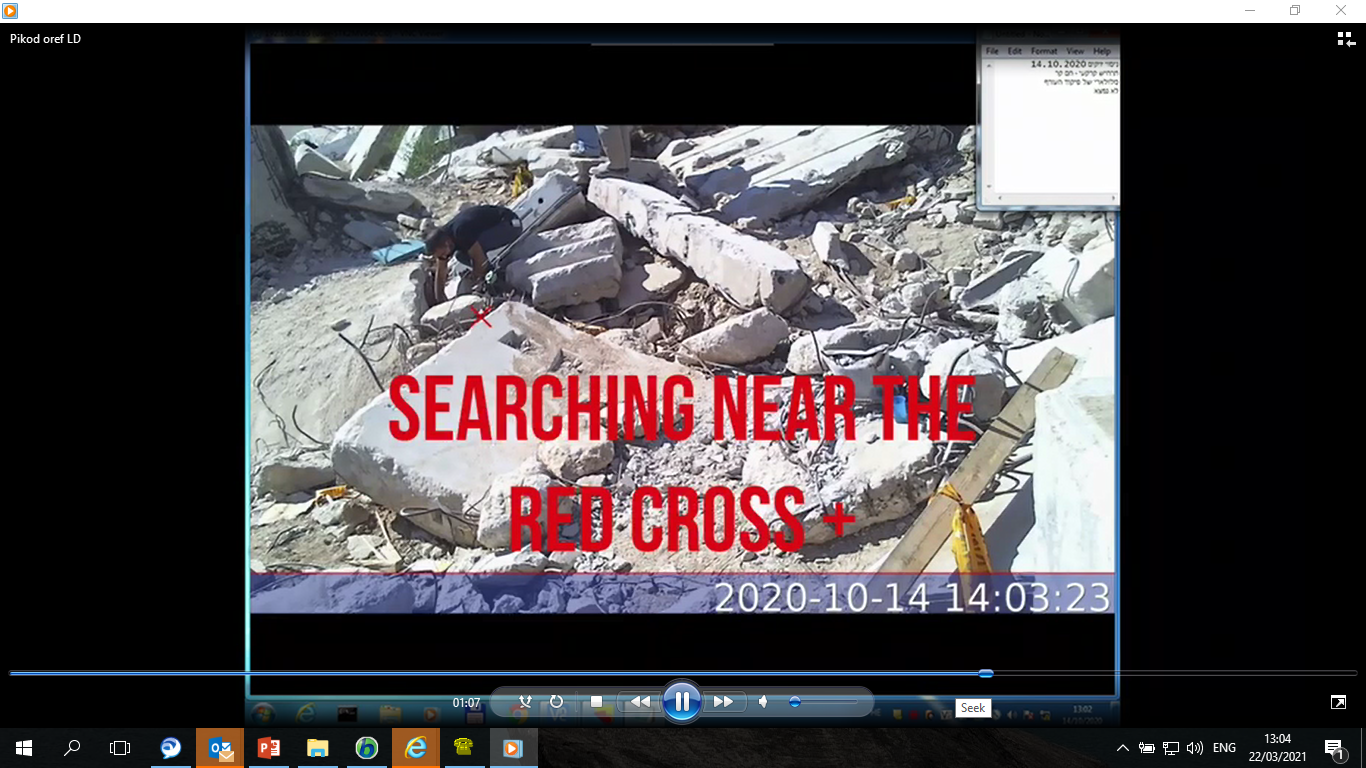 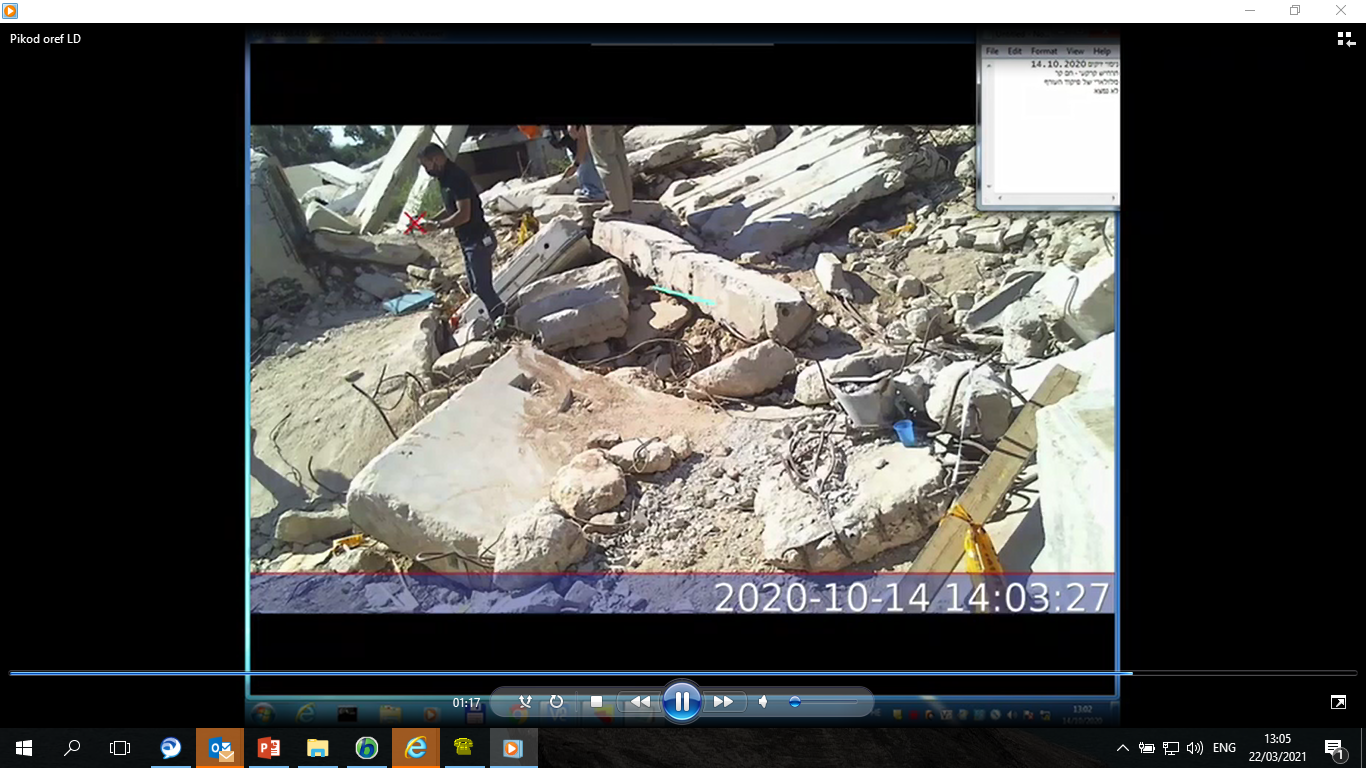 1
amnonmenashe.maor@elbitsystems.com
The technology
RF imaging fused with camera for pin point “+” on a pixel with cell phone victim under the rebels identification. 
Compact light Wight unique solution can be carried by a person, robot or drone .
No need for self navigation & map
One platform solution. No need of multi receivers deployment constellation  and synchronization on site  .
SMI2G 2022,  16-17 May 2022, Brussels
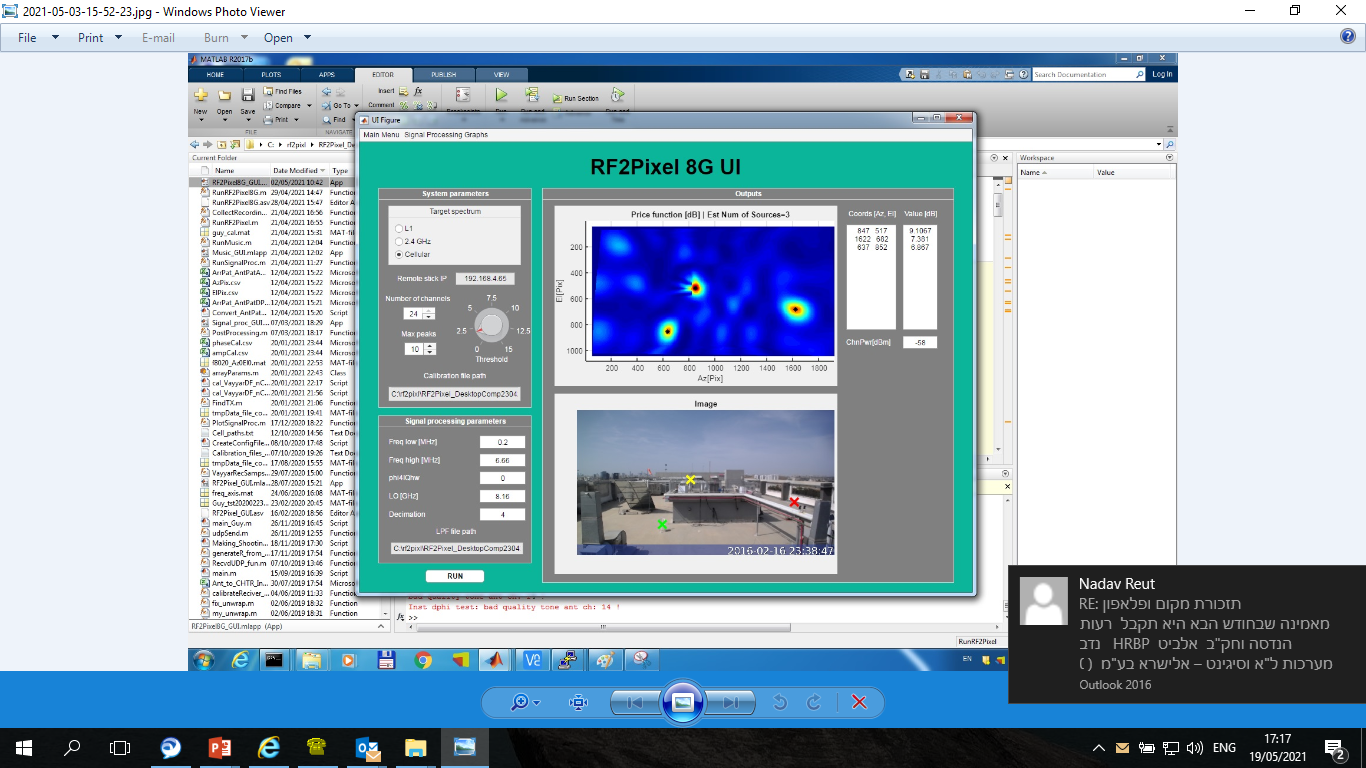 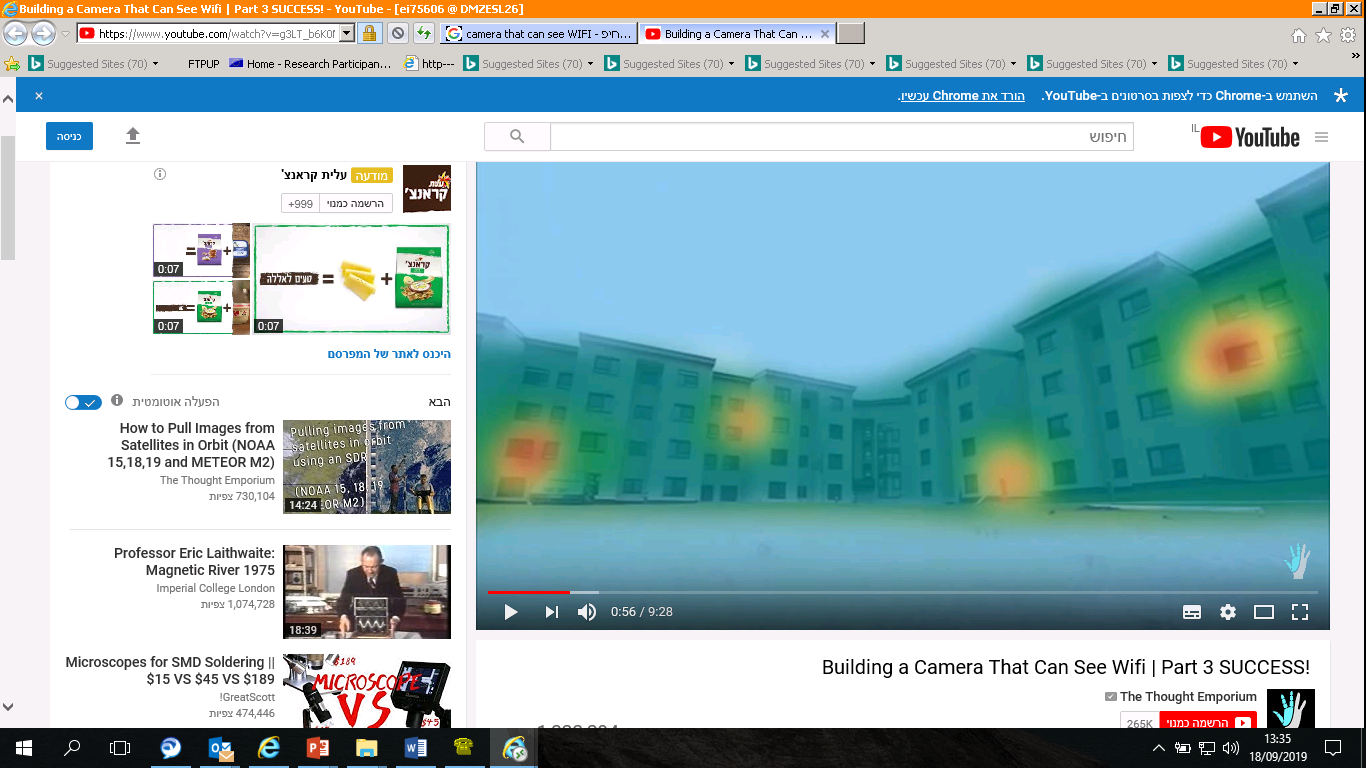 2
Manny Maor – amnonmenashe.maor@elbitsystems.com
Project participants
Existing consortium:TERRIFFIC - CBRNe research project
Looking for partnership technologies disciplines 
Big data and AI 
Digital Coordination and priority management
End users and potential costumers for optimum problem and requirements  definitions

Coordinators with relevant requirements
Academy partnerships 
AI and BIG data R&D
Systems Integration
SMI2G 2022,  16-17 May 2022, Brussels
3
amnonmenashe.maor@elbitsystems.com
Contact
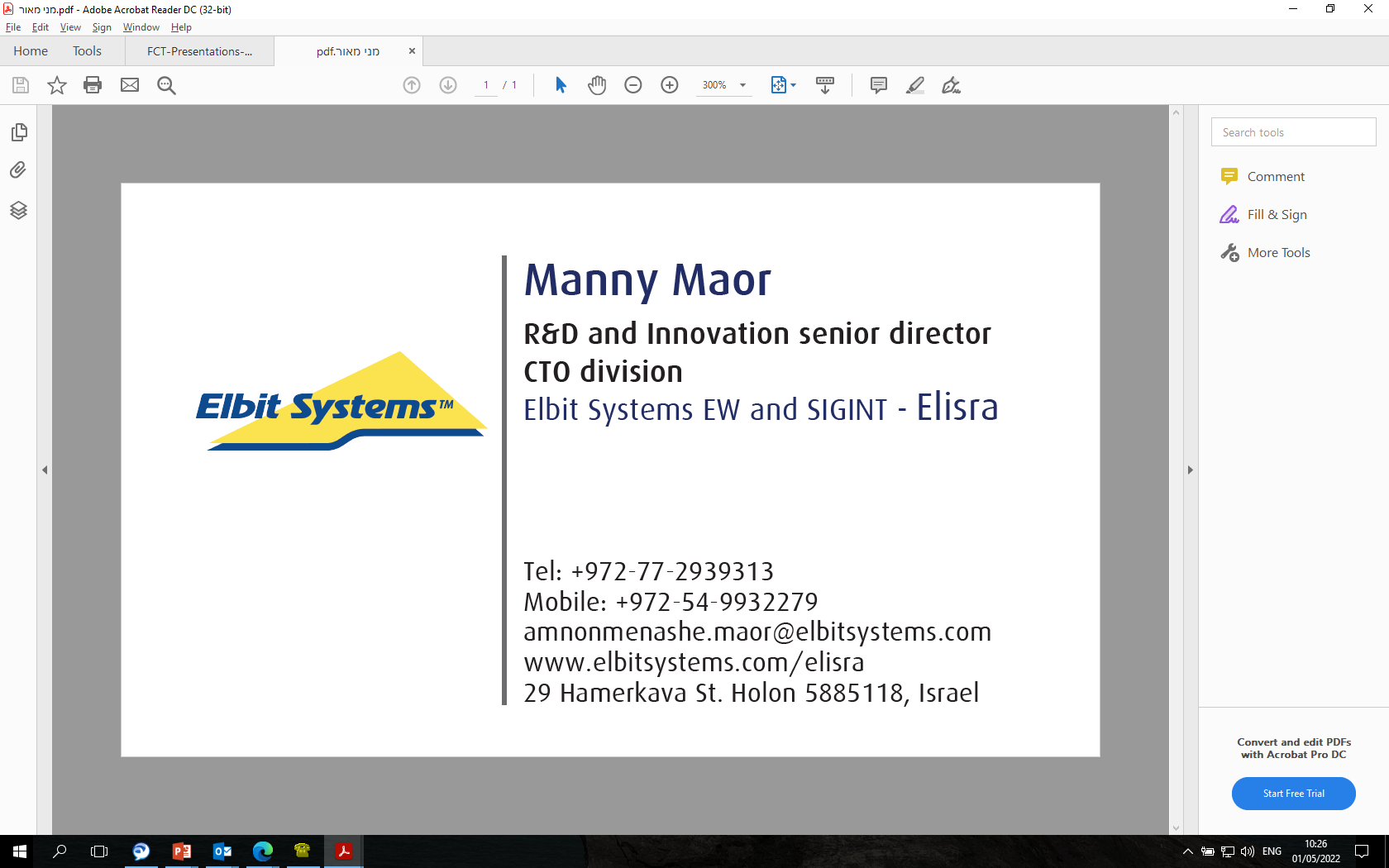 SMIG2012  - Louvain 22-23 May 2012
4